Зчеплене успадкуванняGenetic linkage
відкриття
Вільям Бетсон
Реджинальд Пенет
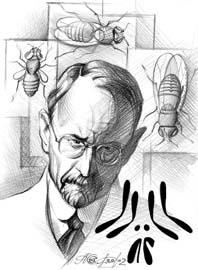 фундаментальні дослідження
Томас Морган
Об'єкт дослідження  в дослідах   Т. Моргана Drosophyla  melanogaster
лабораторні  дрозофіли
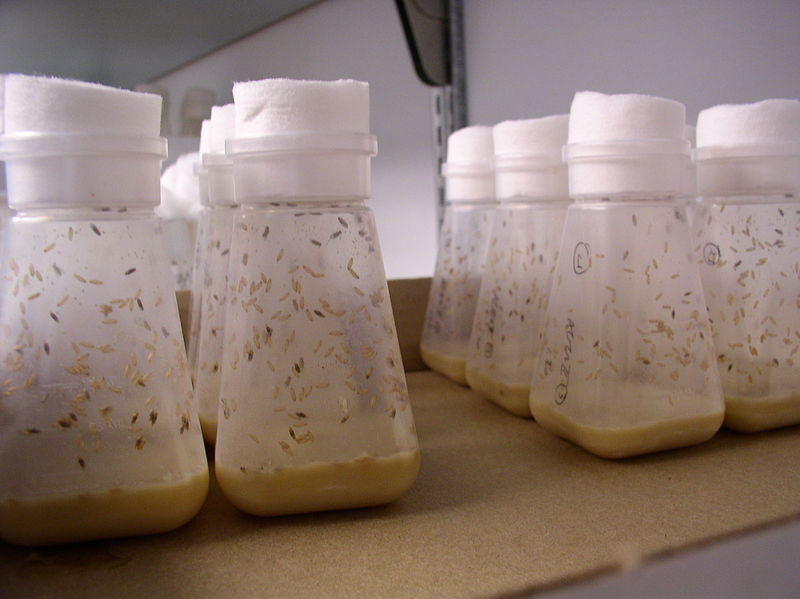 Эксперимент  Т.  Моргана

    Р
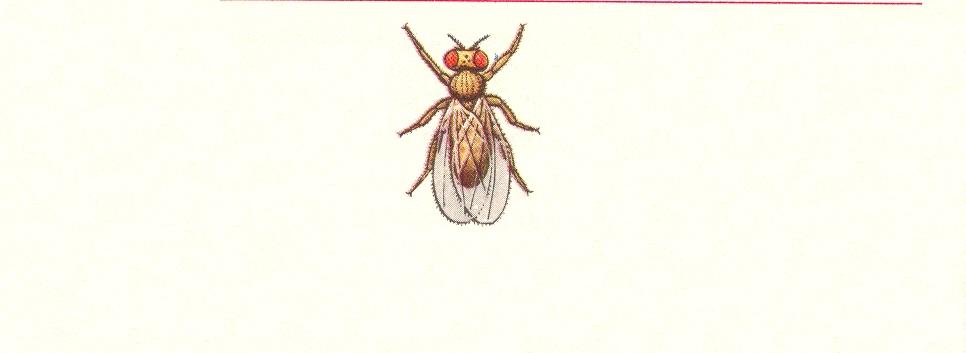 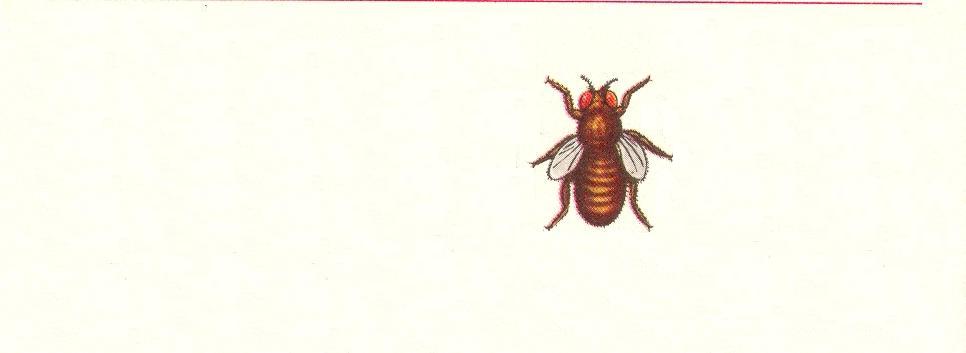 Х
Серое тело, нормальные крылья                  тёмное тело, зачаточные крылья
           АаВа                          аавв                    
    G  АВ Ав  аВ ав                  ав
    
    F1
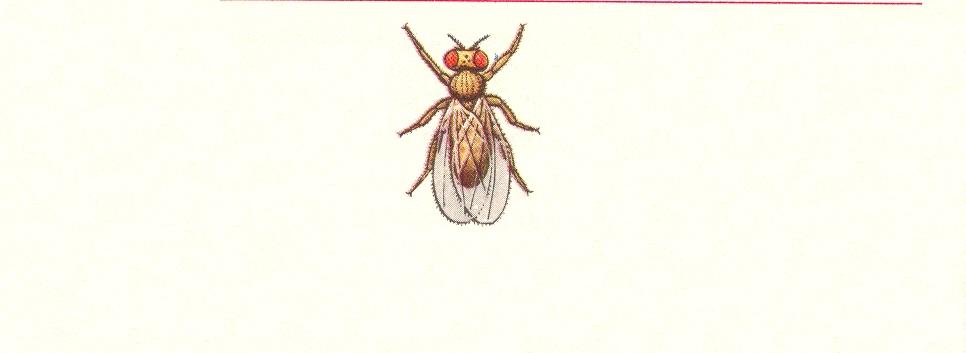 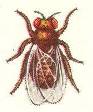 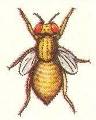 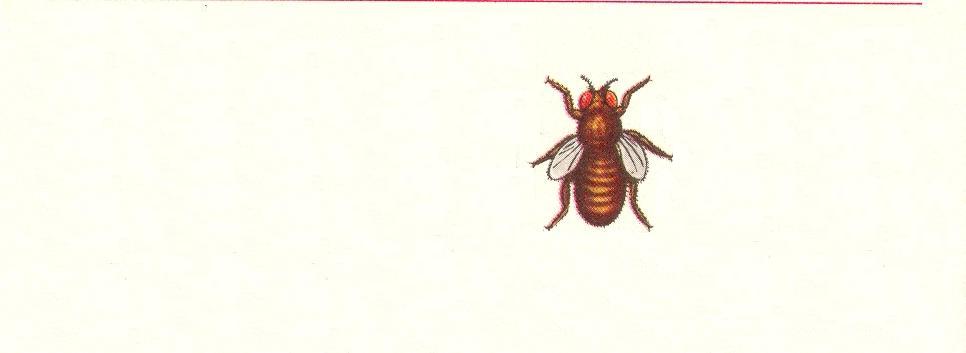 Серое тело                     серое тело               тёмное тело           тёмное тело
                нормальные                    зачаточные        нормальные       зачаточные
                   крылья                              крылья                              крылья            крылья
     АаВв      Аавв         ааВв    аавв                  
      41,5%         8,5%              8,5%          41,5%
Зчеплене успадкування – це спільне успадкування генів, які містяться в одній хромосомі
сукупність генів одної хромосоминазивається
група зчеплення
Кількість груп зчеплення = кількість пар хромосом
Кросинговерcrossing-over обмін ділянками між гомологічними хромосомами
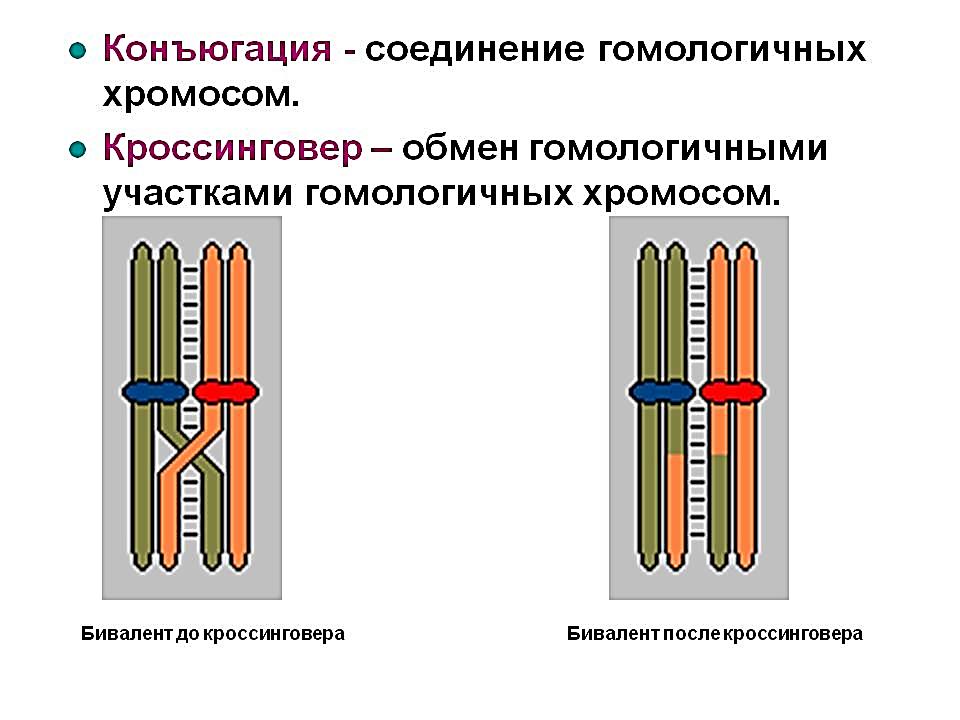 Хіазма окреме місце (сайт)кросинговеру
Особина з генотипом AB//ab утворює:	некросоверні гамети АВ, аb кросоверні гамети  аВ, Аb
Частота кросинговеру між генами прямо пропорційна відстані між ними
1 морганіда  відстань між генами, за якої кросинговер відбувається з частотою 1%
Кількісно частота кросинговеру між даними генами дорівнює % кросоверних особин